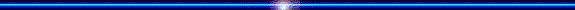 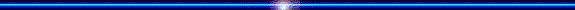 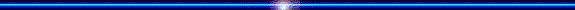 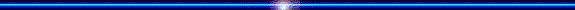 TRƯỜNG TIỂU HỌC ĐOÀN KẾT
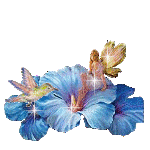 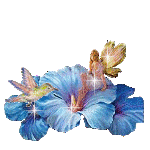 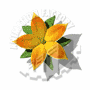 PHÂN MÔN: TẬP ĐỌC 3
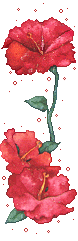 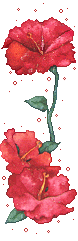 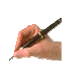 1. Ôn luyện tập đọc và học thuộc lòng
2. Thi tìm từ ngữ về các chủ điểm sau:
a, Bảo vệ Tổ quốc
- Từ ngữ cùng nghĩa với Tổ quốc:
- Từ ngữ chỉ hoạt động bảo vệ Tổ quốc:
b, Sáng tạo
- Từ ngữ chỉ trí thức:
- Từ ngữ chỉ hoạt động trí thức:
c, Nghệ thuật
- Từ ngữ chỉ những người hoạt động nghệ thuật:
- Từ ngữ chỉ hoạt động nghệ thuật:
- Từ ngữ chỉ các môn nghệ thuật:
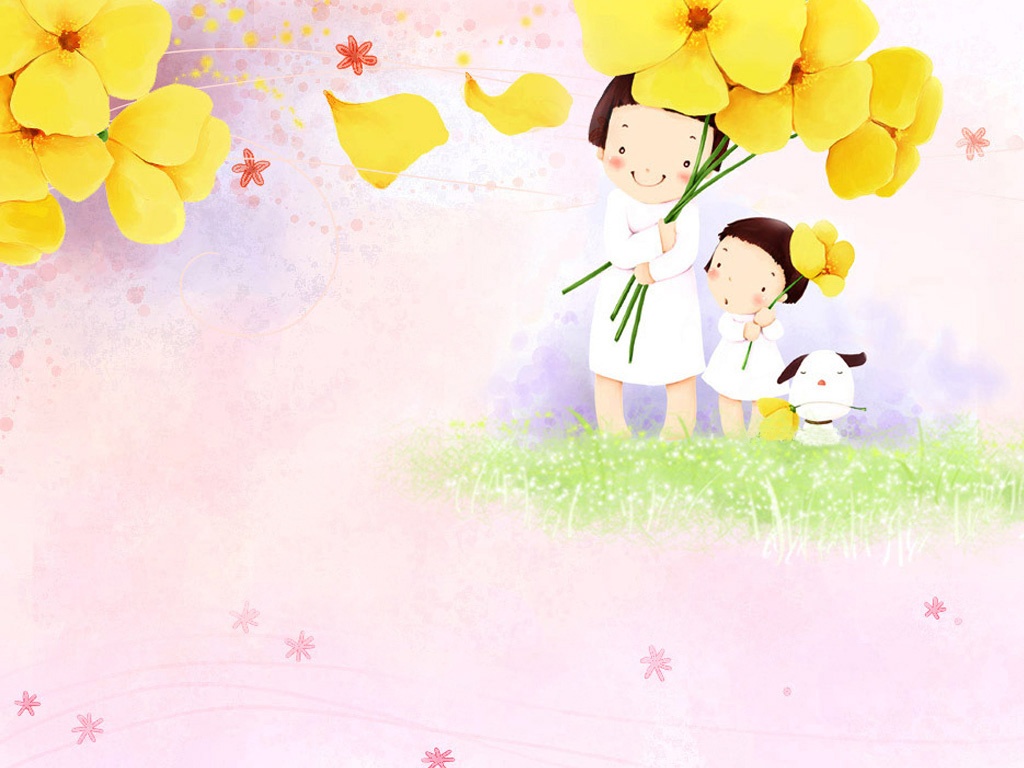 Cảm ơn các thầy cô !